19 janvier 2024
Réunion des formateurs-relaisSudoc – Mi-parcours 2023-2024
1
Bilan  – Automne 2023
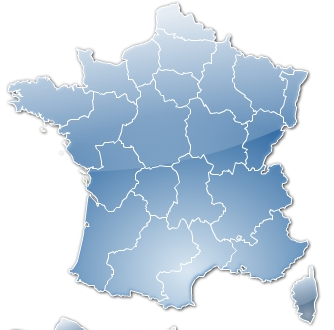 Arras
Nancy (D)
Paris x4
Strasbourg
Rennes
Dijon
Lyon
Bordeaux
Toulouse
Aix
Montpellier (D)
Et merci à Pauline pour sa contribution au suivi logistique !
2
[Speaker Notes: Nb stagiaires 2023 d'après émargements effectifs : 

11 sessions 1er semestre (+ 1 depl. deloc)
2023_S02_PARIS_CNAM_evaluations_stagiaires : 9
2023_S03_ARRAS_evaluations_stagiaires : 3
2023_S03_TOULOUSE_evaluations_stagiaires : 7
2023_S04_DIJON_evaluations_stagiaires : 8 
2023_S04_LYON_evaluations_stagiaires : 8 
2023_S05_BSG_evaluations_stagiaires : 6 
2023_S05_STRASBOURG_evaluations_stagiaires : 6 
2023_S06_PARIS_CNAM_evaluations_stagiaires : 10 
2023_S10_RENNES_evaluations_stagiaires : 7 
2023_S11_MNHN_evaluations_stagiaires : 9 
2023_S13_AIX_evaluations_stagiaires : 7 
= 80


  DEPL 2023_S05_STRASBOURG_DEPLOIEMENT_evaluations_stagiaires : 8 (INSP)

14 sessions 2e semestre

2023_S42_STRASBOURG_evaluations_stagiaires : 9
2023_S45_DIJON_evaluations_stagiaires : 4
   DELOC 2023_S45_MONTPELLIER_evaluations_stagiaires : 10
2023_S46_ARRAS_evaluations_stagiaires : 7 
2023_S46_TOULOUSE_evaluations_stagiaires : 9
2023_S47_PARIS_MUSEUM_evaluations_stagiaires : 10
2023_S47_PARIS_SORBONNE_evaluations_stagiaires : 9 
2023_S48_LYON_evaluations_stagiaires : 5 
2023_S48_PARIS_CNAM_evaluation_stagiaires : 12
2023_S49_BORDEAUX_evaluations_stagiaires : 8
   DELOC 2023_S49_NANCY_evaluations_stagiaires : 10
2023_S49_PARIS_BSG_evaluations_stagiaires : 9 
2023_S50_AIX_evaluations_stagiaires : 7 
2023_S50_RENNES_evaluations_stagiaires : 7 
= 116]
A venir – Janvier à mars 2024
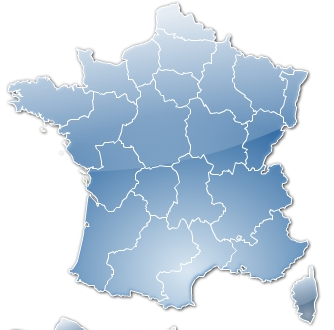 Arras
Paris (x3)
Strasbourg
ENPC
Rennes
Paris BIS
Dijon
Lyon
Bordeaux
Toulouse
Aix
3
[Speaker Notes: Pour comparaison : 80 stagiaires en 11 sessions à l’hiver 2023

Chiffres année civile 2023 stables par rapport à 2022 : 
2022 = 27 sessions (94,5 jours) pour 203 stagiaires formés (+ 1 session déploiement pour 4 stagiaires)
2023 = 25 sessions (87,5 jours), pour 196 stagiaires formés (+1 session déploiement à l’INSP pour 6 stagiaires)

Stabilité globale aussi pour les FR Calames (x2, complètes à chaque fois, une en novembre, une en mars)]
Bilans  stagiaires – Automne 2023
4
Appréciations des stagiaires – Automne 2023
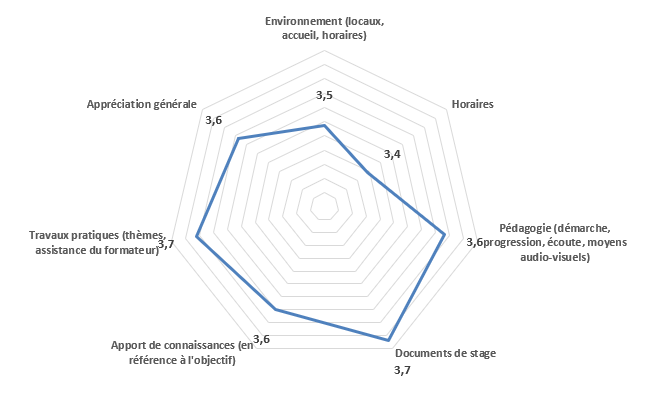 5
Bilans stagiaires – Automne 2023
6
Bilan formateur – Automne 2023
7
Bilan formateur – Automne 2023
8
Bilan  – Automne 2023
9
Infos générales
Actualités ABES
Projet d’établissement 2024-2028 
Accompagnement rapport TB ESR
Clubs utilisateurs
Mises à niveau des outils OCLC
Divers
Bases externes (DIS CHE) : exit HALUC, 4 nouvelles bases « baltiques »

JAbes 28 et 29 mai 2024  Réunion FR Sudoc : 30-31 mai 2024 ?
Quels contenus réviser ?
Quelles interventions d’experts ABES ?
Préparation saison 2024-2025
(Réflexions sur les dispositifs de formations dans le contexte d’un futur SI de l’Abes)
10
[Speaker Notes: Demande du CSB de terminer le code RDA-FR]
Décisions et suites de la réunion
- Nécessité d'un cadrage supplémentaire dans le suivi spécifique des FR délocalisées : exiger d’avoir un descriptif de la salle, poser d'autres jalons avec le coordinateur/demandeur  
- Prérequis : préciser (formulaire d'inscription) que les formations professionnelles initiales ne suffisent pas + importance de coordonner l'articulation des formations avec les CRFCB + Mieux accompagner chaque établissement (correspondant catalogage) pour assurer des formations internes ?
- Demandes de certains stagiaires d'avoir un suivi post-session : répondre qu'il s'agit d'abord de l'affaire des correspondants Abes de chaque établissement 
- Bug "Internal error" fréquemment revenu dans WinIBW : semble ne se produire qu'en base de formation/test, et pourrait être dû à l'appel à des commandes (AFF) incompatibles avec l'existence de fenêtres de saisie restées vierges => tester et essayer de reproduire le bug dans ces conditions 
- Livraisons des supports : prévoir avec l'imprimeur de les passer à deux semaines d'avance pour l’année universitaire 2024-2025
- logins de formation à mettre à jour (stagiaire012 / stagiaire016) dans le jeu TP1
- cataloguer des ebooks : l'injection des RE au fil des contenus pourrait être complété par un mémo dédié
- TP dérivation : prévoir de dédoubler les corrigés (notices LoC et aussi BnF)  
- JAbes 2024 : un atelier JAbes Camp (merc. 29 mai matin) pourrait être copiloté par un(e) FR Sudoc, des précisions d'ici à début février 
- Prochaine réunion FR Sudoc du jeudi 30 mai matin au ven. 31 mai midi à l'Abes (convocations à venir), à la suite immédiate des Journées Abes
11
[Speaker Notes: Demande du CSB de terminer le code RDA-FR]